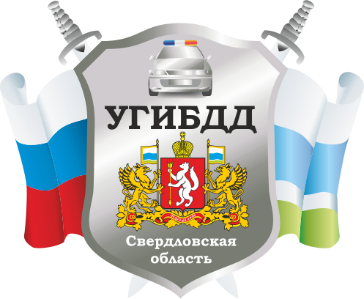 УПРАВЛЕНИЕ ГОСУДАРСТВЕННОЙ ИНСПЕКЦИИ БЕЗОПАСНОСТИ ДОРОЖНОГО ДВИЖЕНИЯ
ГУ МВД РОССИИ ПО СВЕРДЛОВСКОЙ ОБЛАСТИ
Задача общества - безопасность юных участников движения
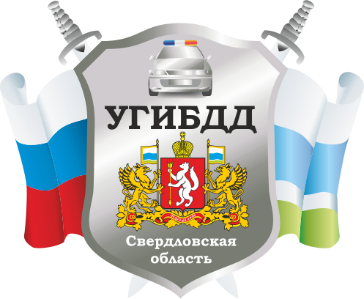 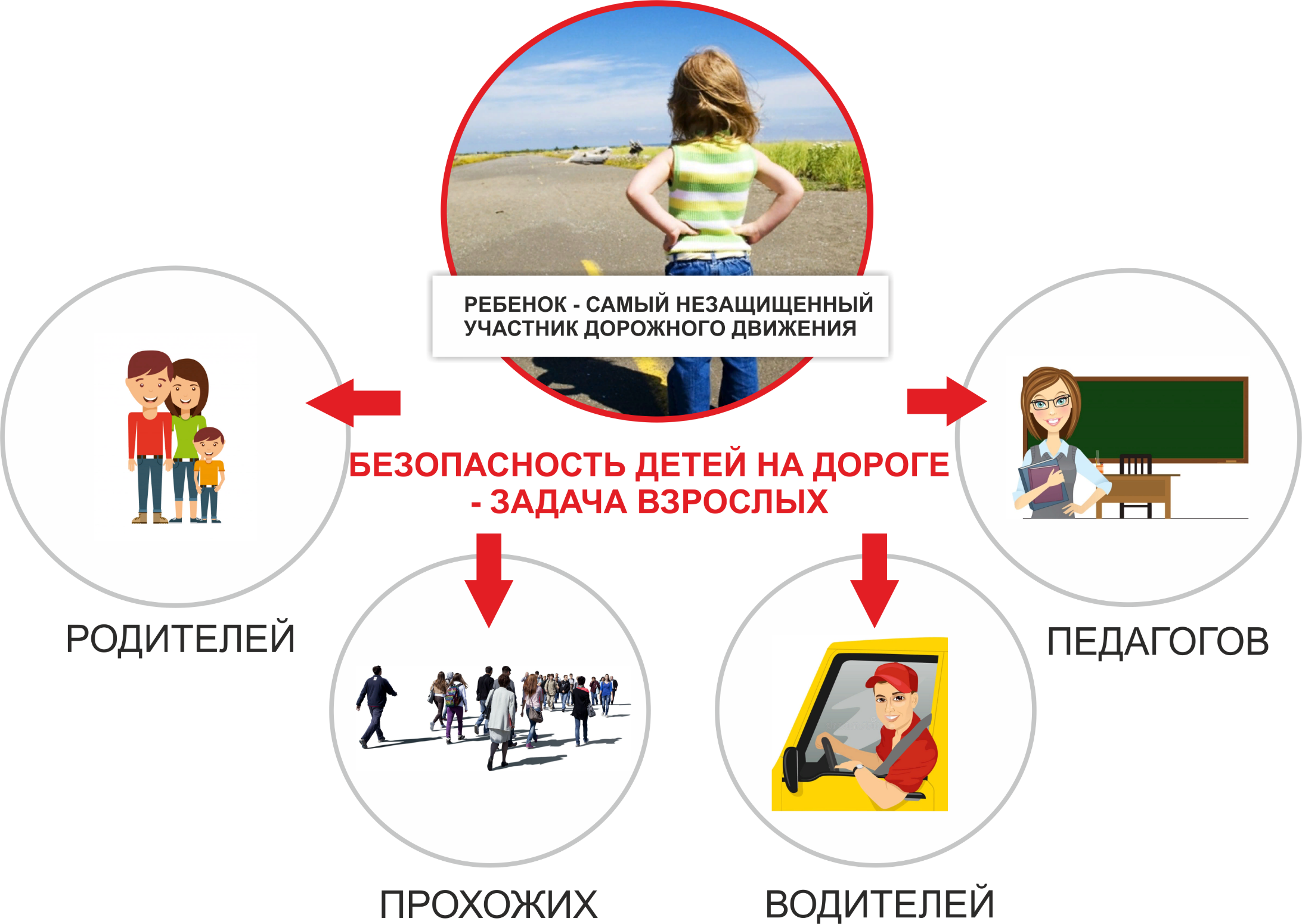 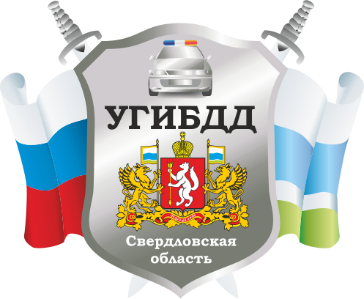 БЕЗОПАСНОСТЬ ДЕТЕЙ НА ДОРОГЕ:
-   своевременное обучение ориентированию в дорожной ситуации
соблюдение ПДД
осмотрительность и осторожность
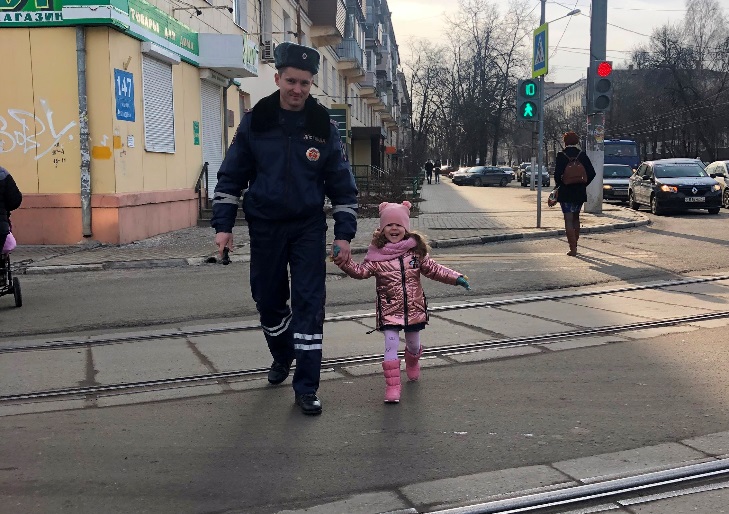 Cамая доходчивая форма обучения детей- личный пример взрослых
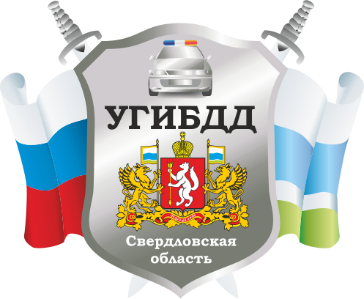 Родители – самыЙ главныЙ пример для детей
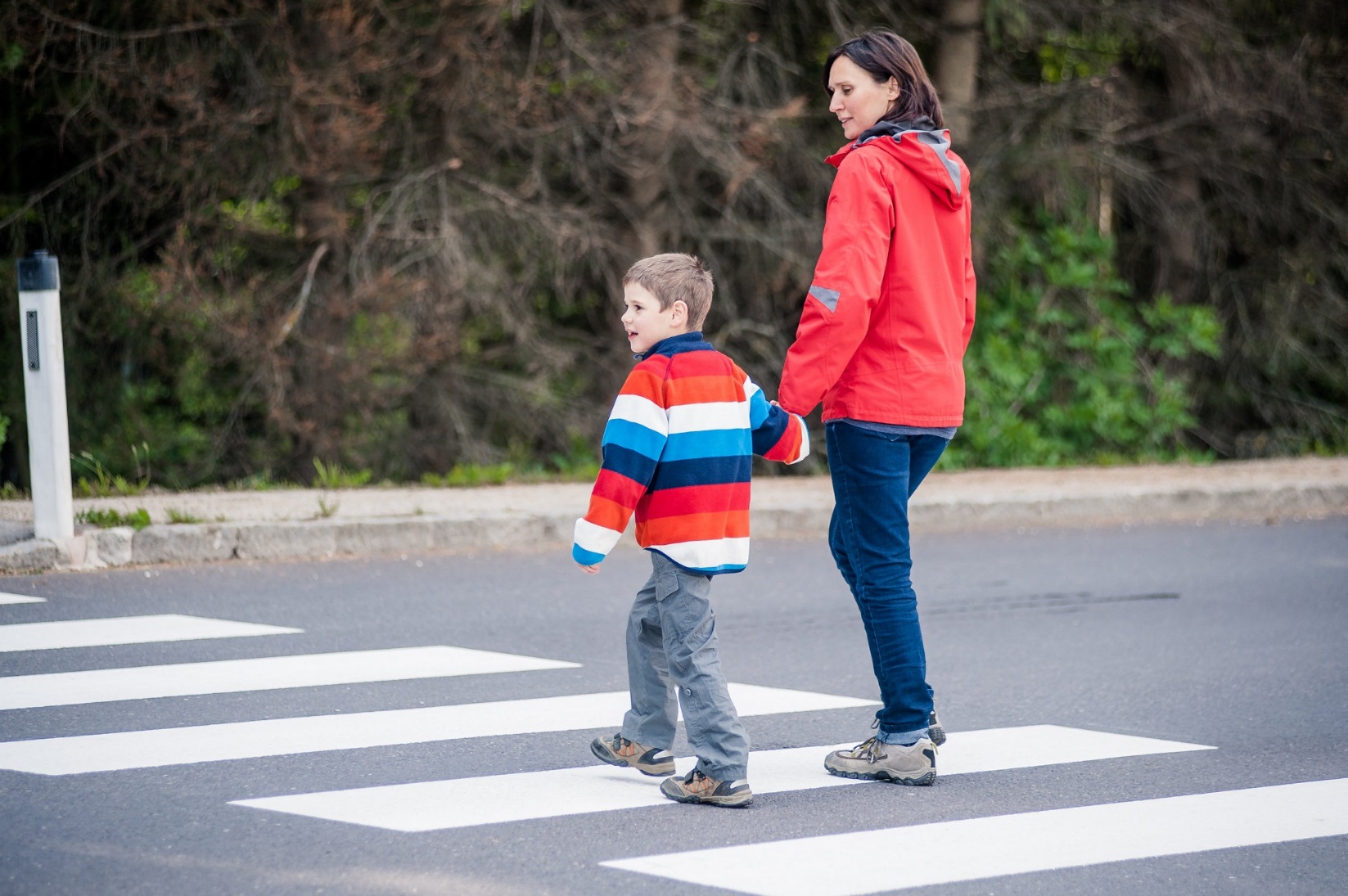 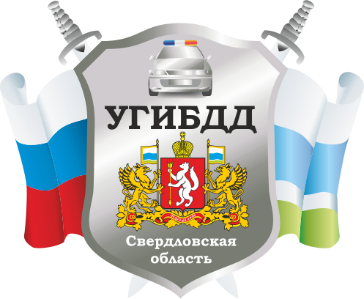 Нередко родители находятся рядом с детьми и несмотря на это дети становятся участниками ДТП
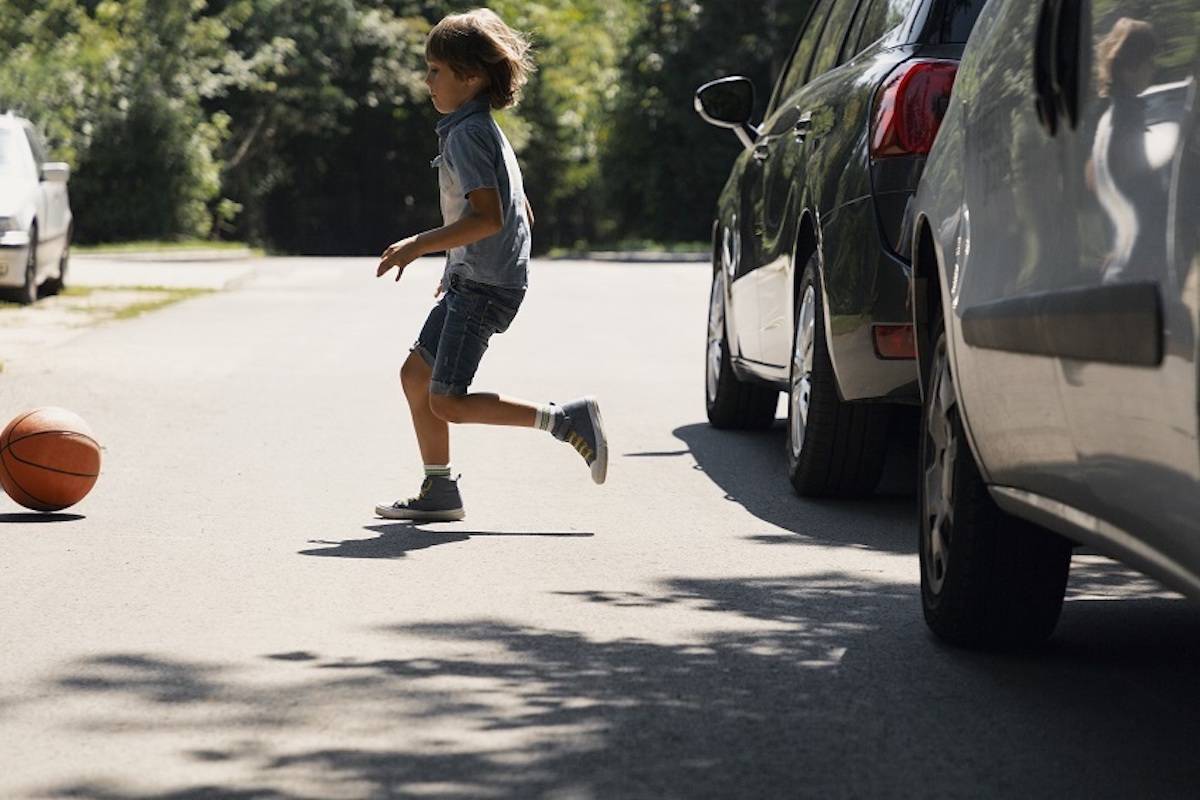 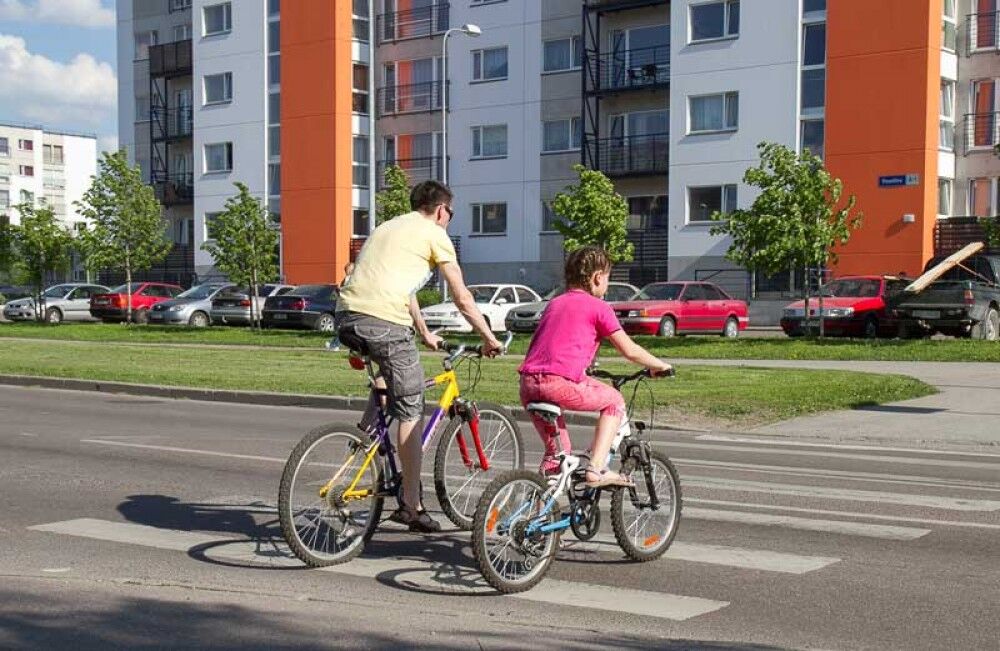 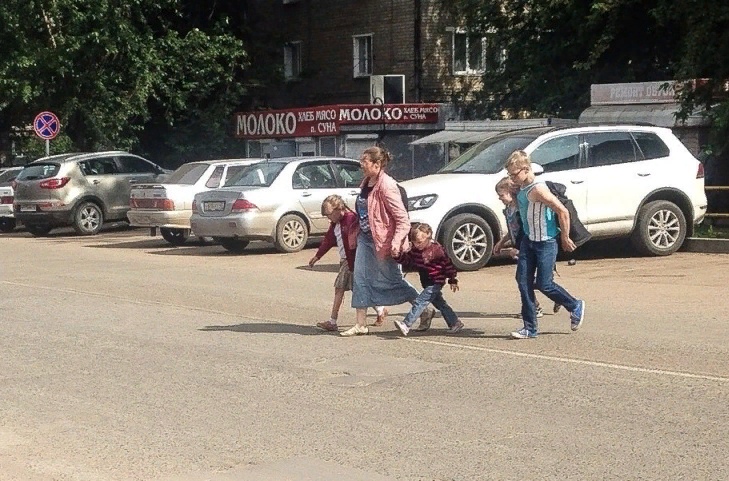 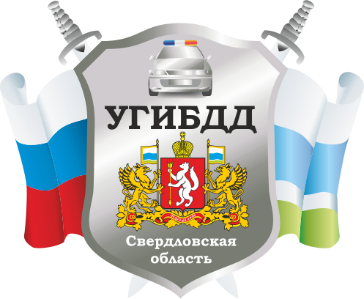 Дети гибнут в ДТП из-за беспечности родителей
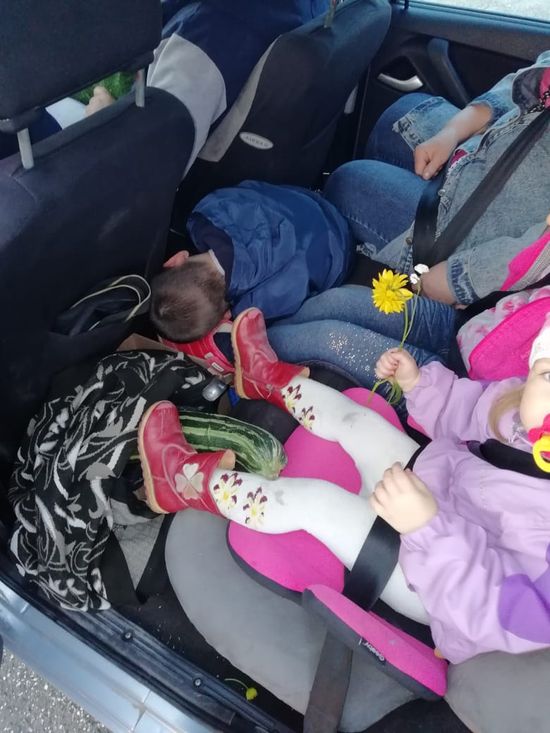 ?
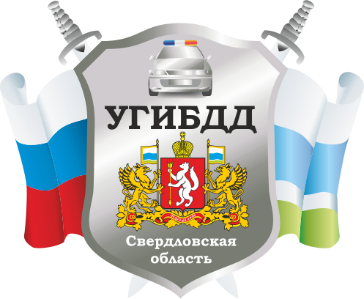 ДТП в Нижнем Тагиле
Мужчина, находясь в нетрезвом состоянии, сел за руль и отправился забирать пятилетнюю дочь из садика. На обратном пути он устроил ДТП, в котором девочка получила тяжкие увечья. 
Ребенок находился на переднем сидении без специального удерживающего устройства и не был пристегнут ремнем безопасности
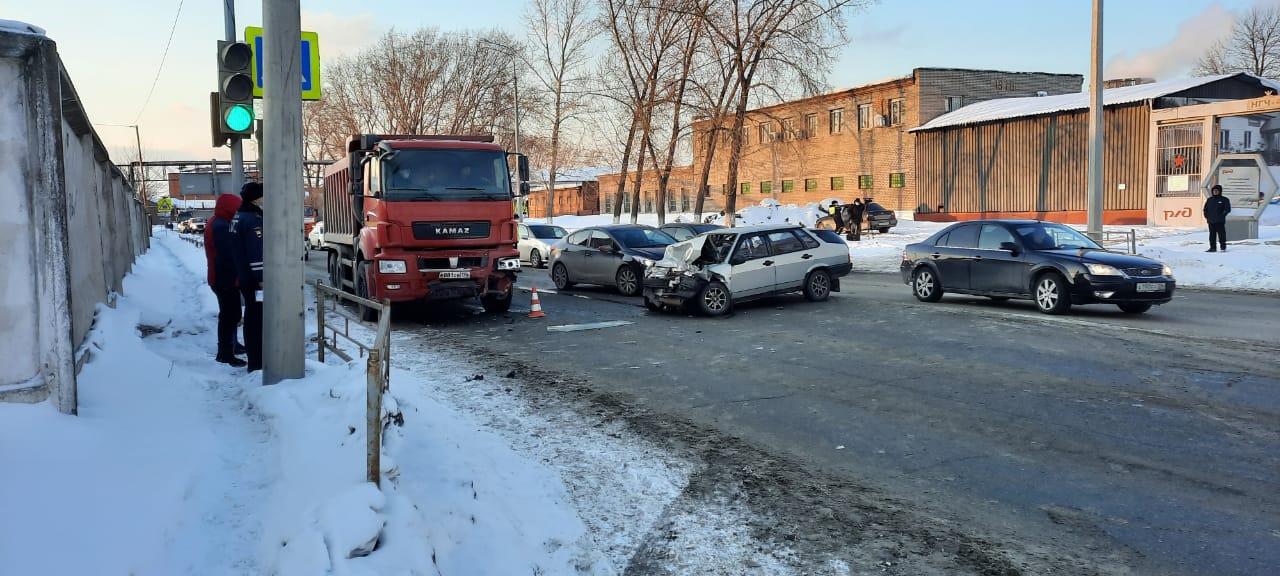 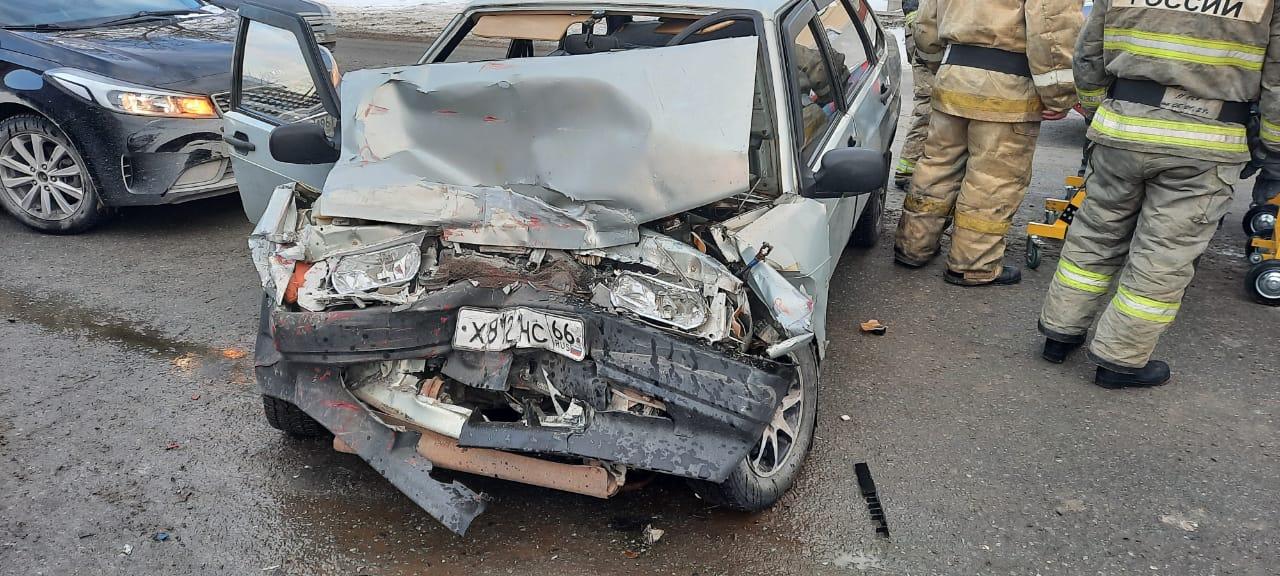 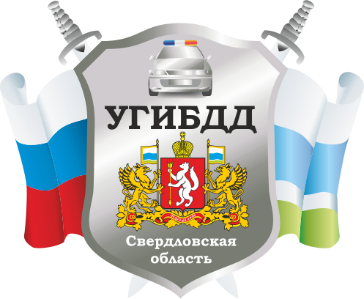 ДТП с участием детей в Свердловской области 
с начала года
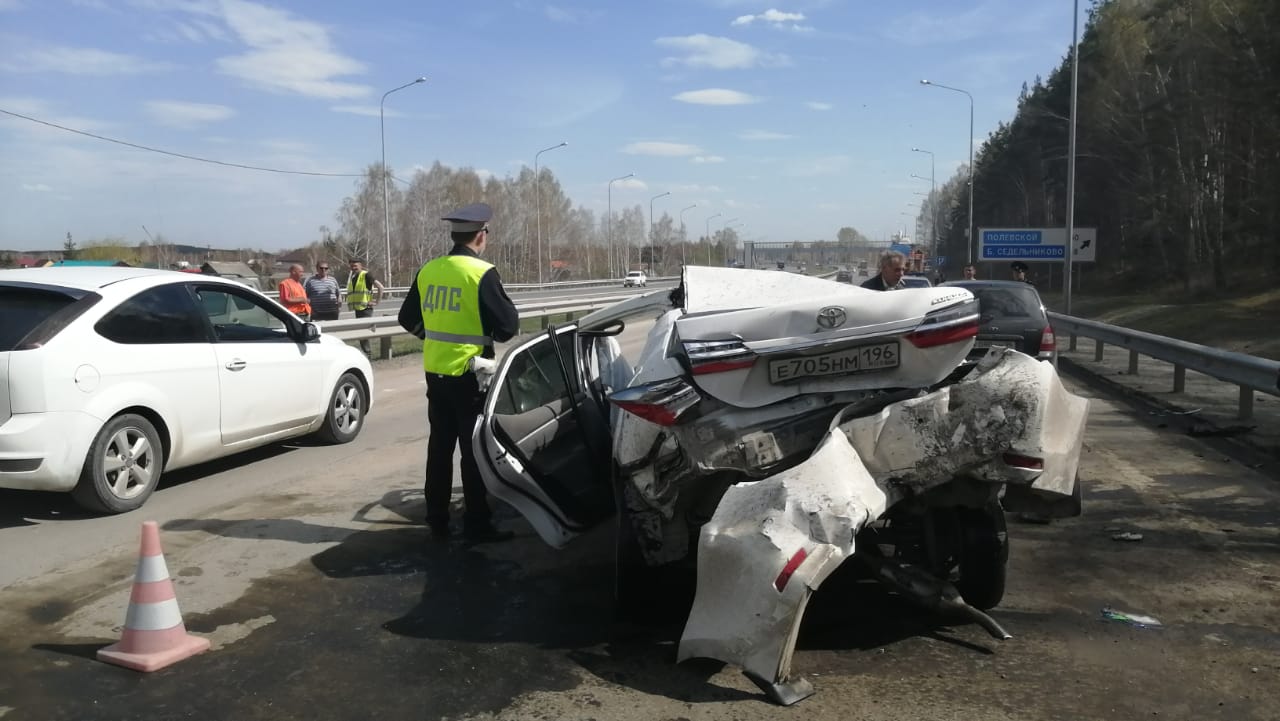 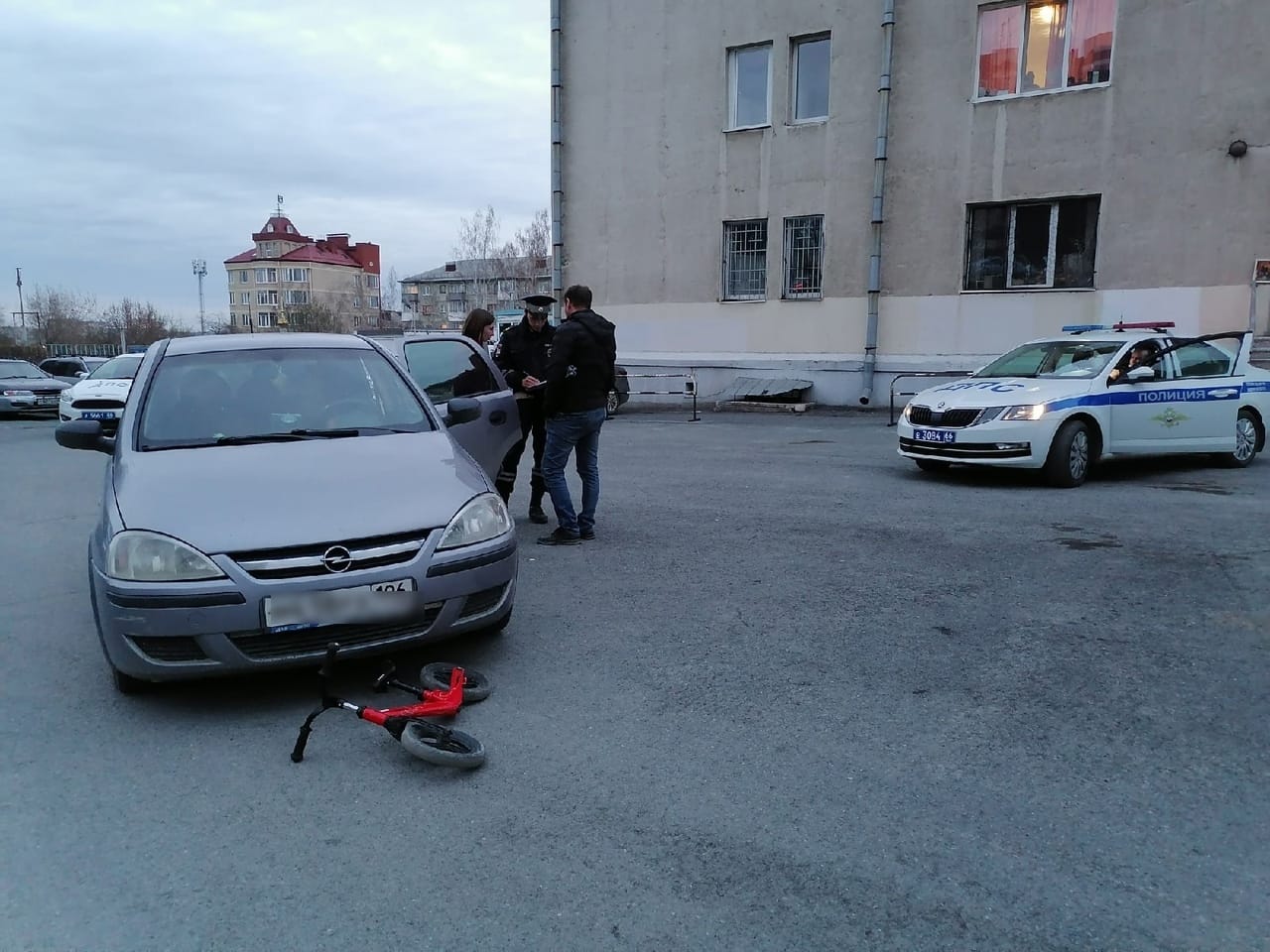 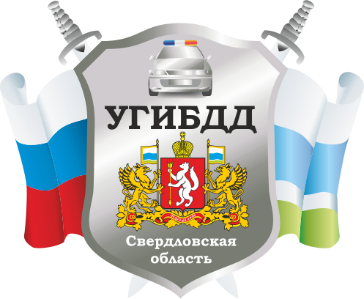 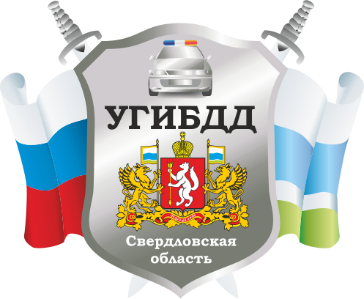 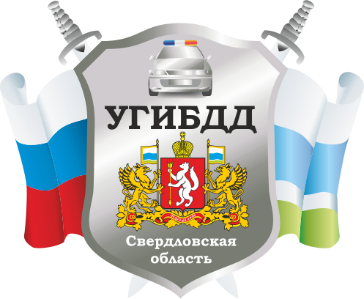 2/3 ДТП с участием несовершеннолетних 
произошли в период 
с 12 - 21 часов
пик аварийности с участием детей приходится на период 
с 15 до 18 часов
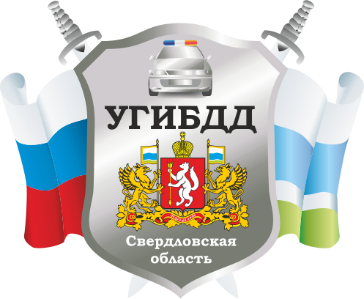 ДТП в Каменске-Уральском
Женщина, водитель легковушки, во время движения не выдержала безопасную дистанцию и допустила столкновение с попутно движущимся автомобилем и после удара наехала на дерево. В результате 2-летний пассажир, находящийся на заднем пассажирском сидении в ДУУ, но не пристегнутый плечевыми лямками пятиточечного ремня безопасности автокресла, вылетел через заднее стекло автомобиля и упал на газон. 
Ребенок получил серьезные травмы и спустя 6 часов скончался в больнице. 
Еще один годовалый пассажир этого автомобиля, располагался на заднем сидении в детской автолюльке и был пристегнут ремнями безопасности, он травм не получил.
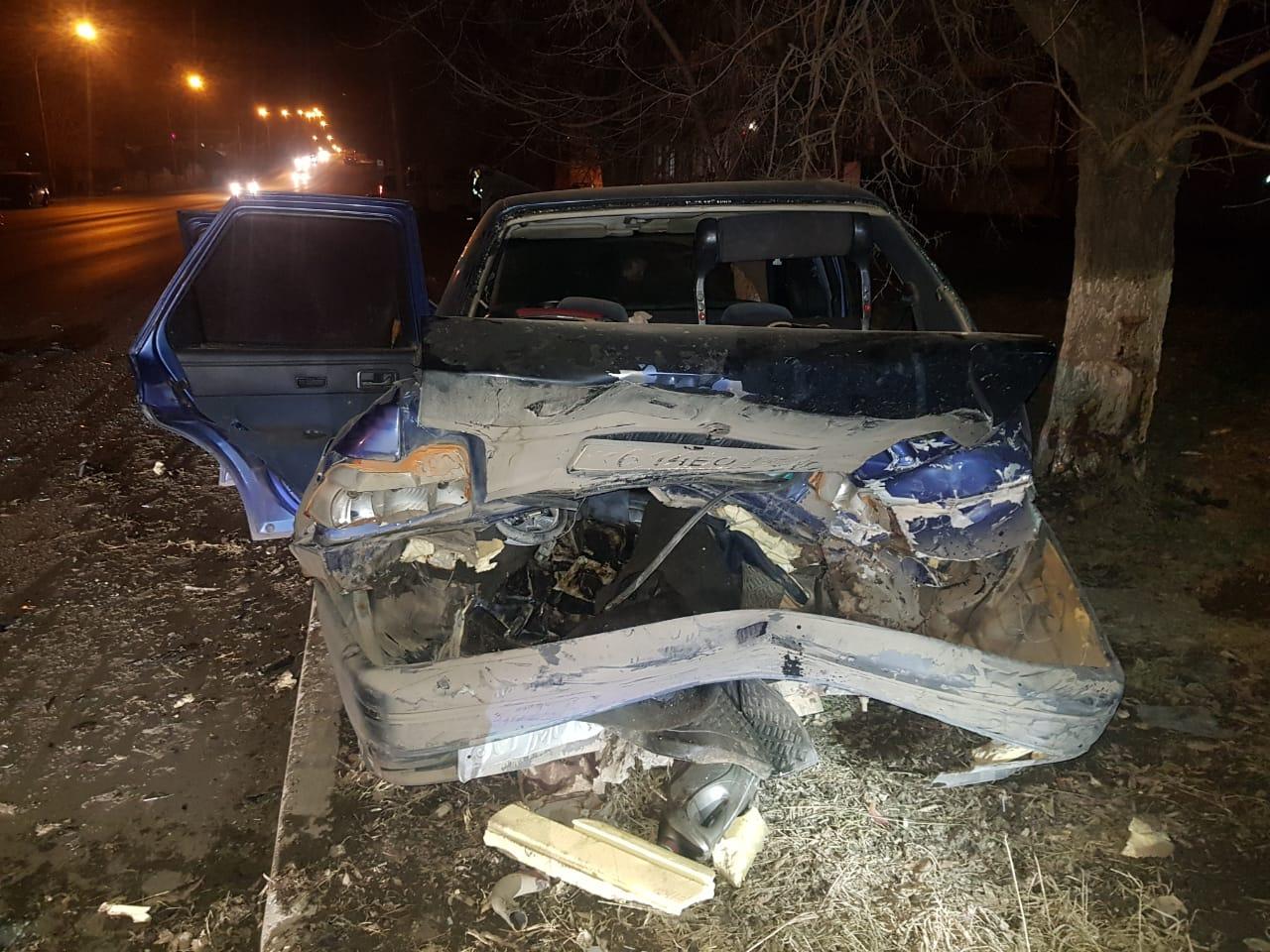 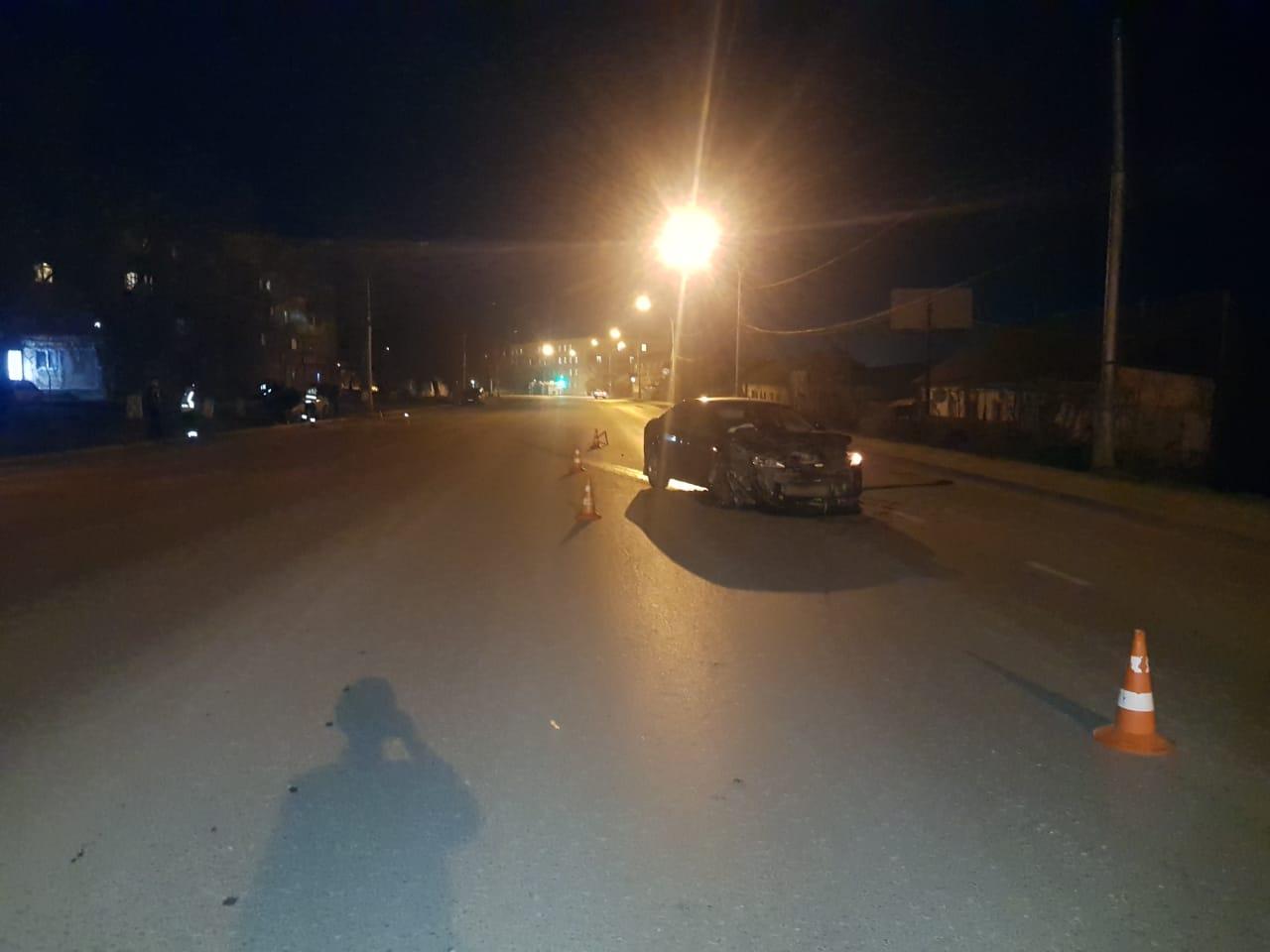 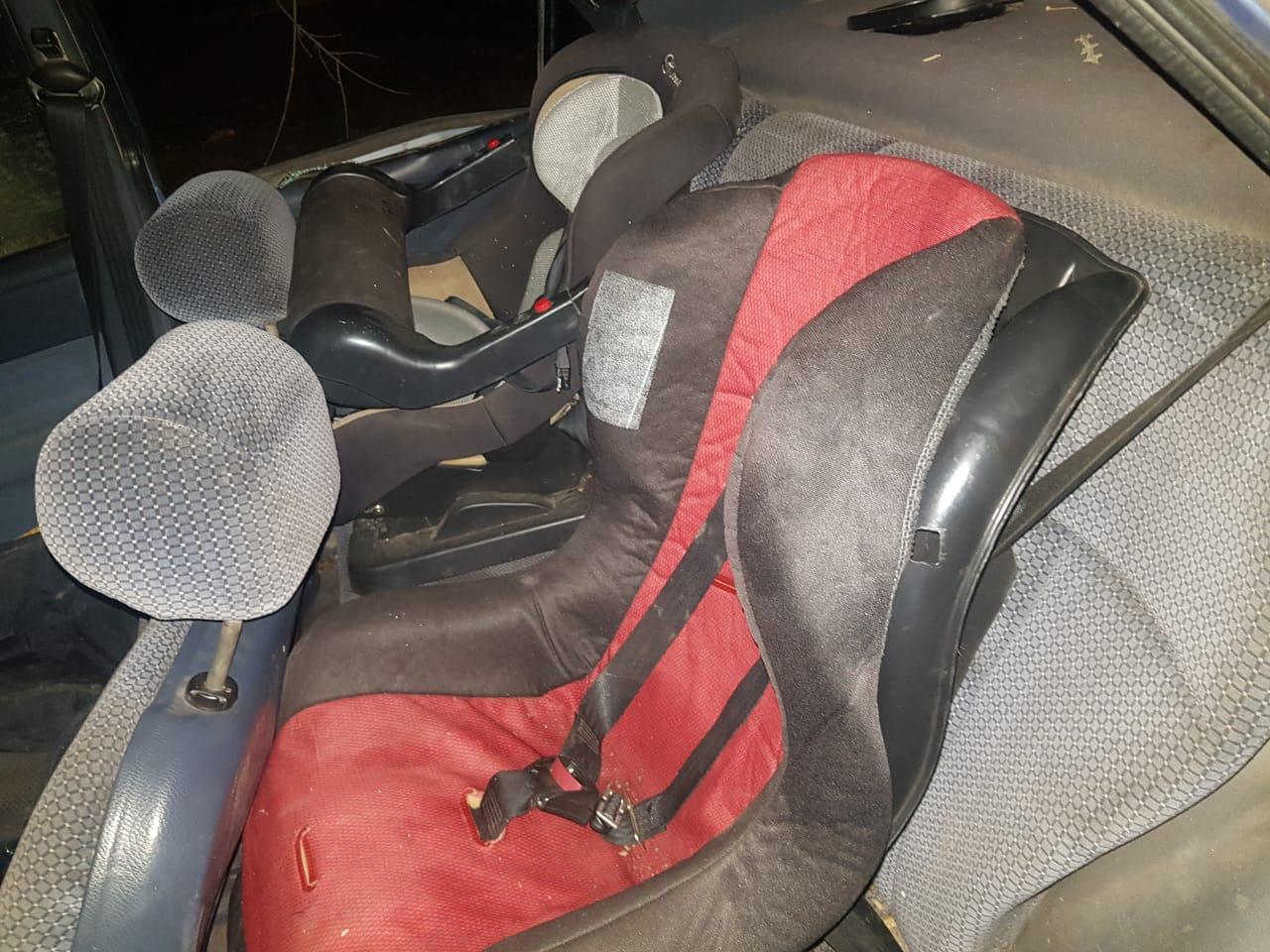 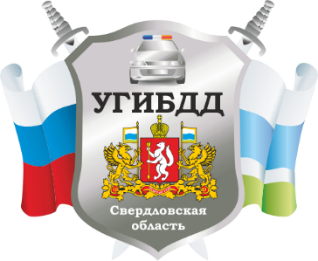 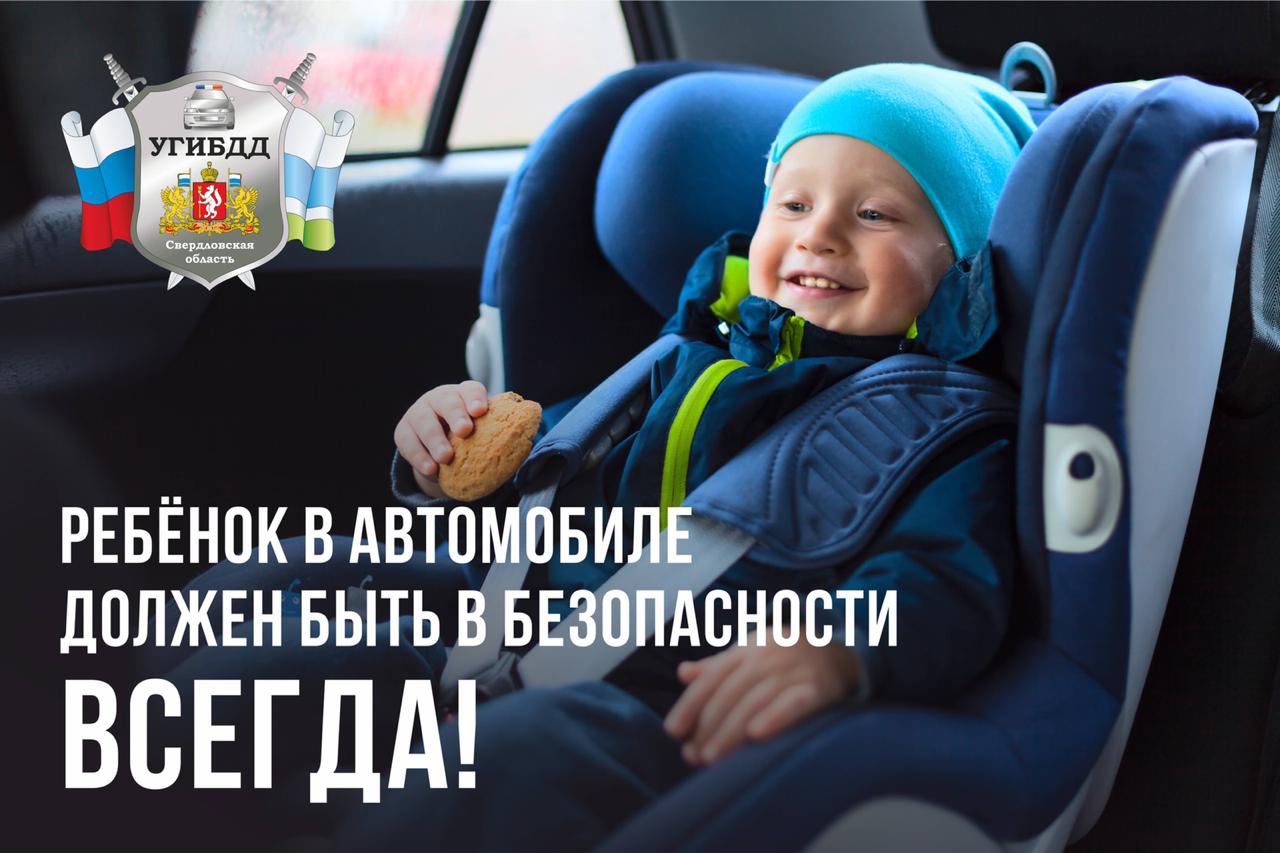 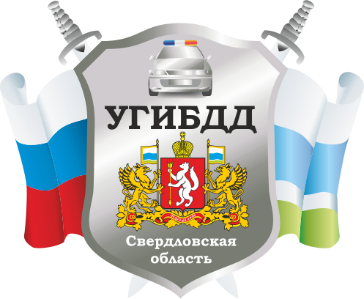 Во время перевозки ребенка на руках, взрослый не в состоянии удержать ребенка, так как его вес при резком торможении увеличивается примерно в 30 раз
Умножьте примерный вес годовалого ребенка на 30 
9 кг х 30 =?
какая цифра получается?

270 кг удержите в руках?
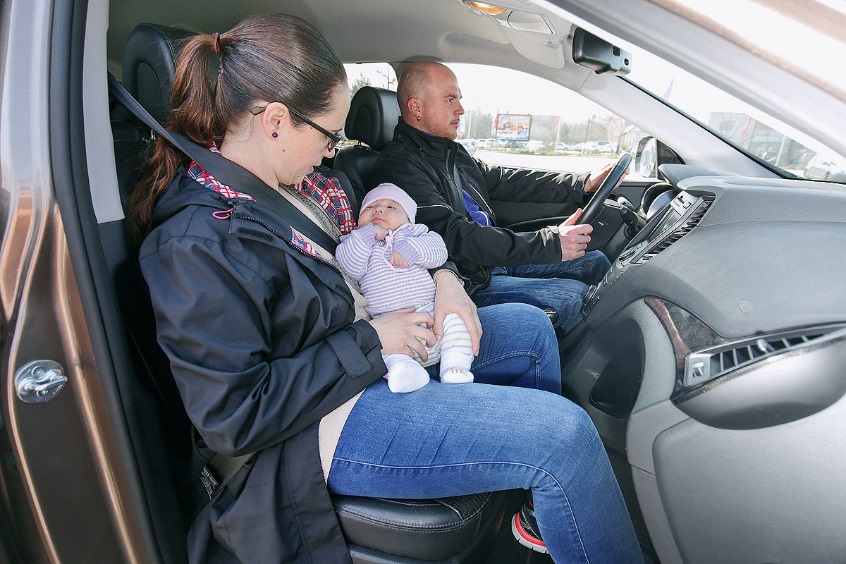 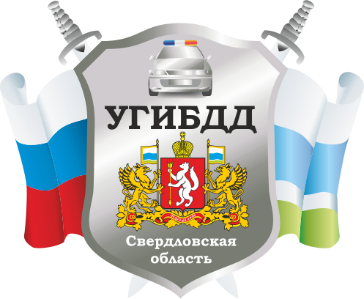 Ребенок до 7 лет на заднем сидении должен перевозиться в автомобиле только с использованием детского удерживающего устройства, а на переднем сидении с использованием детского удерживающего устройства должны перевозиться дети до 12 лет
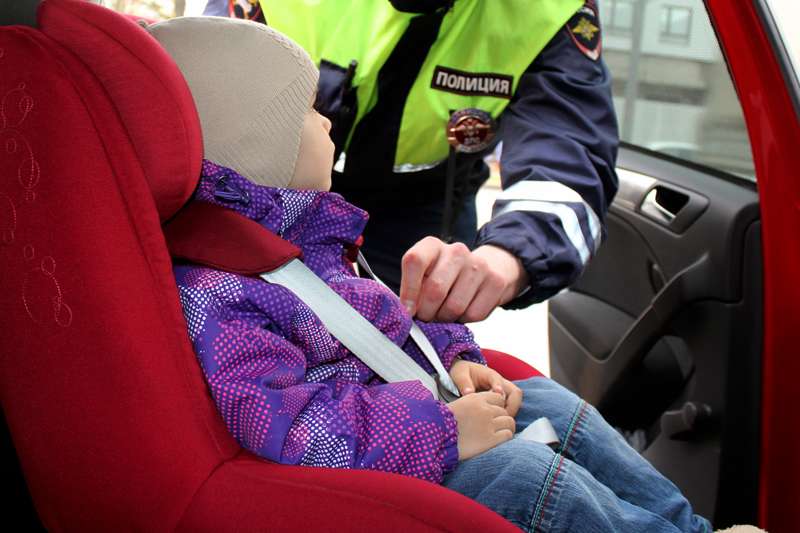 Перевозка детей в автомобиле, не оборудованном ремнями безопасности - ЗАПРЕЩЕНА
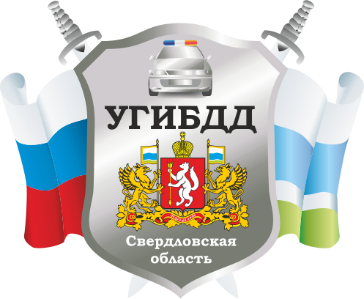 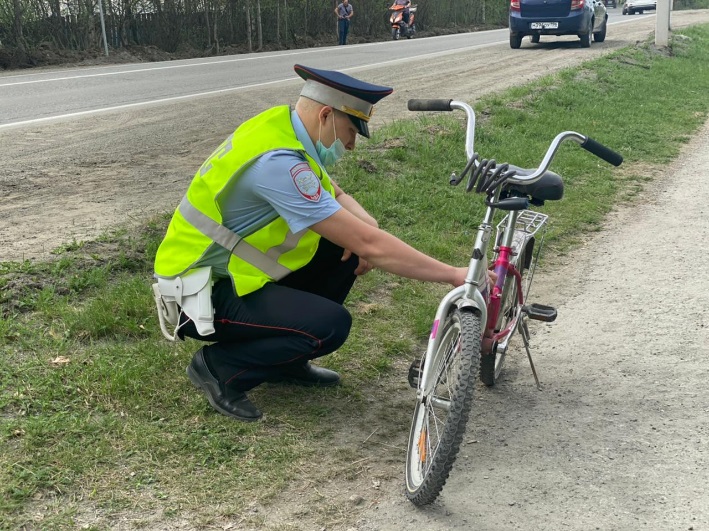 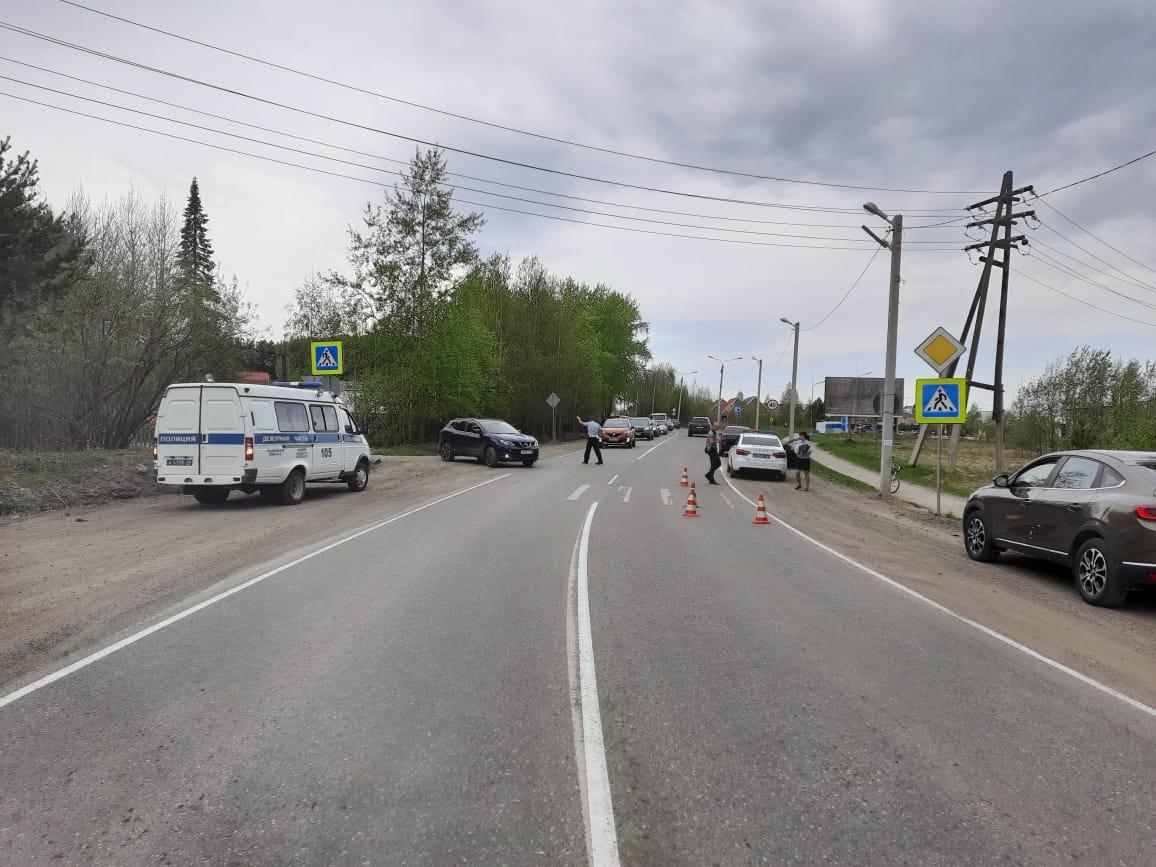 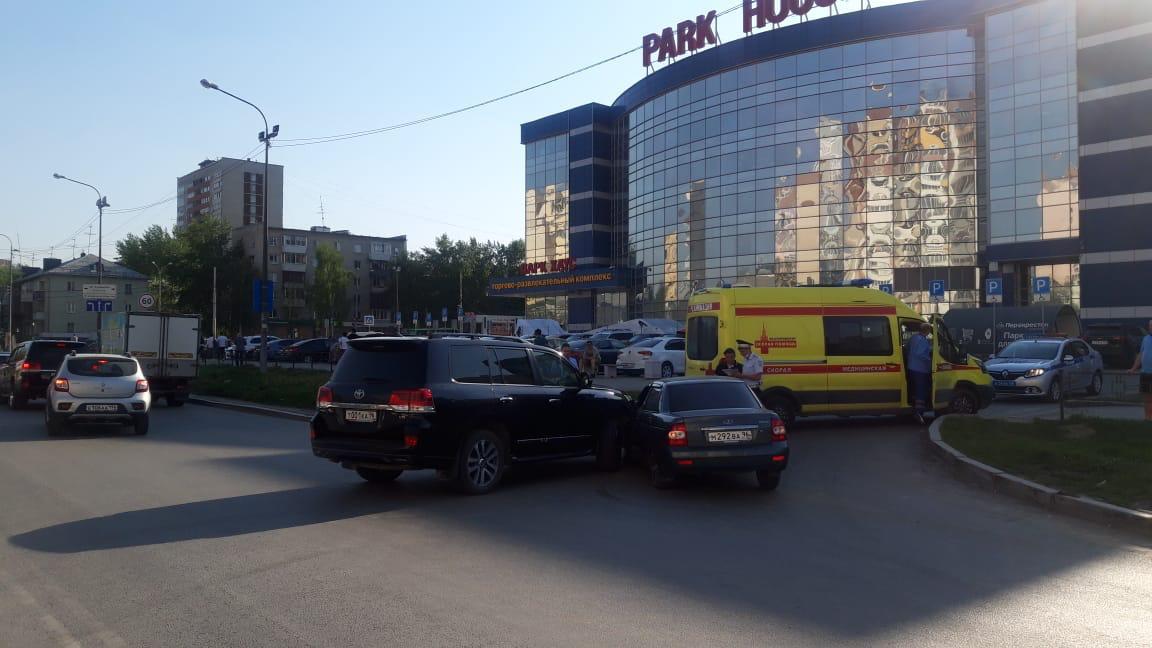 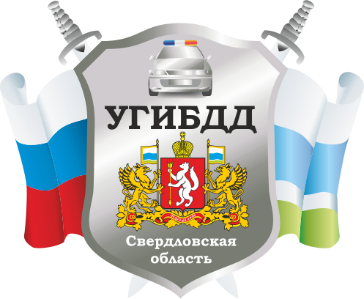 Основные нарушения, которые допускают дети
переход проезжей части в неустановленном месте, 
неожиданный выход на проезжую часть из-за стоящего 
транспорта, сооружений
пересечение проезжей части на велосипеде/самокате, 
не спешиваясь
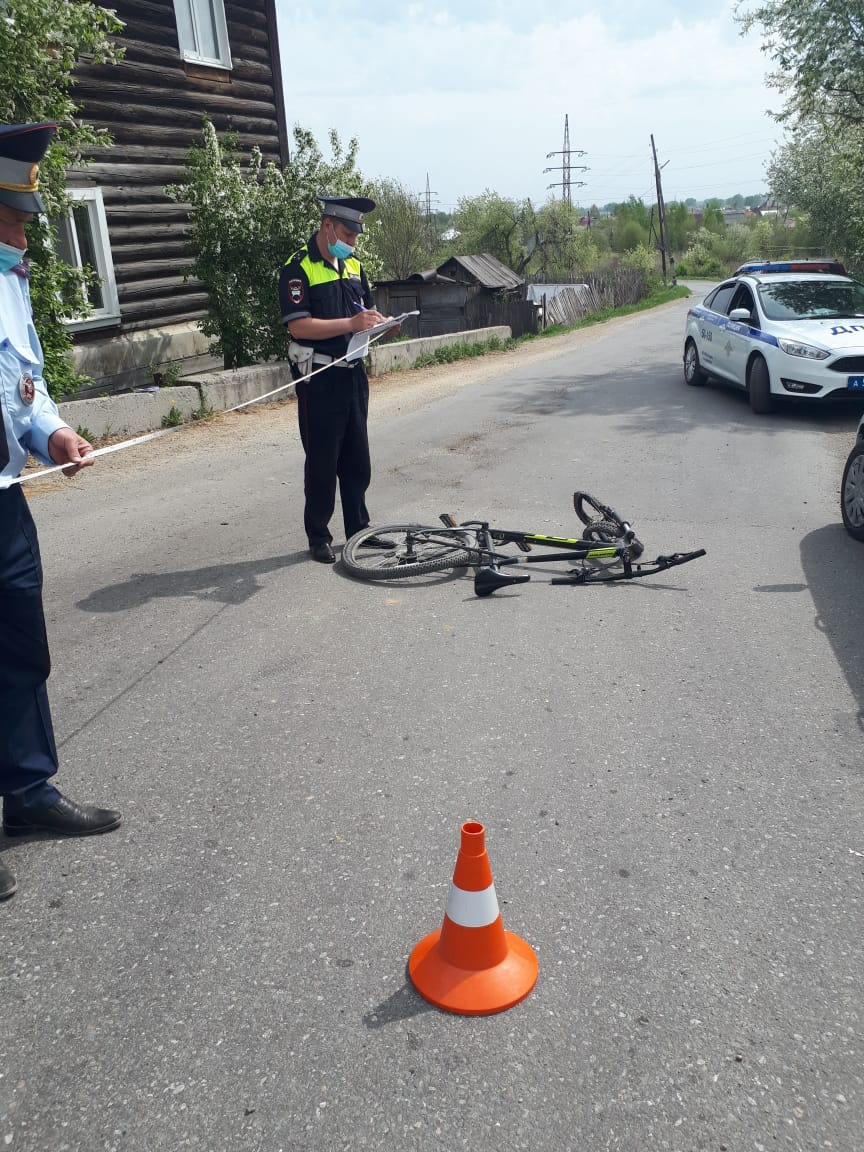 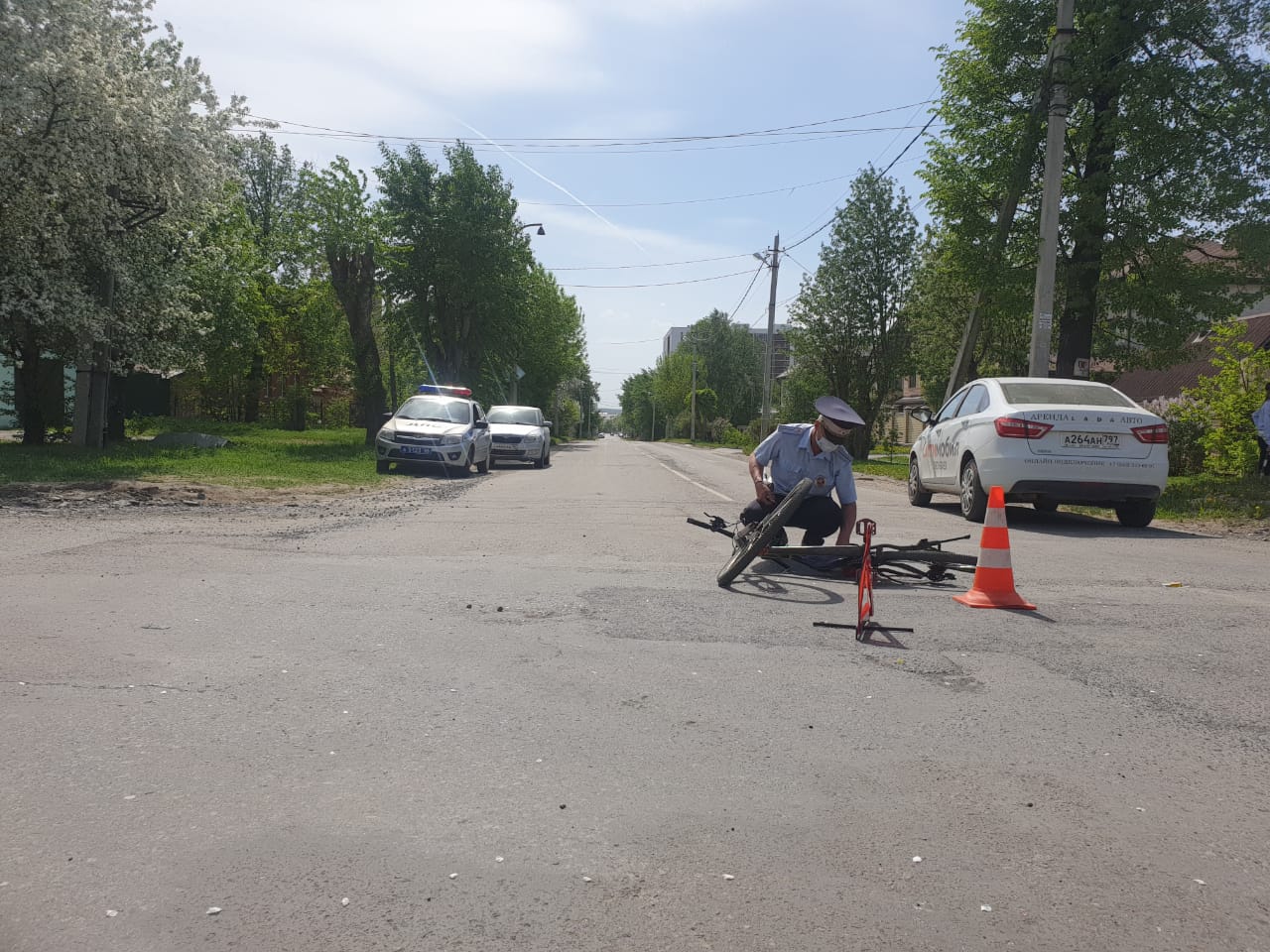 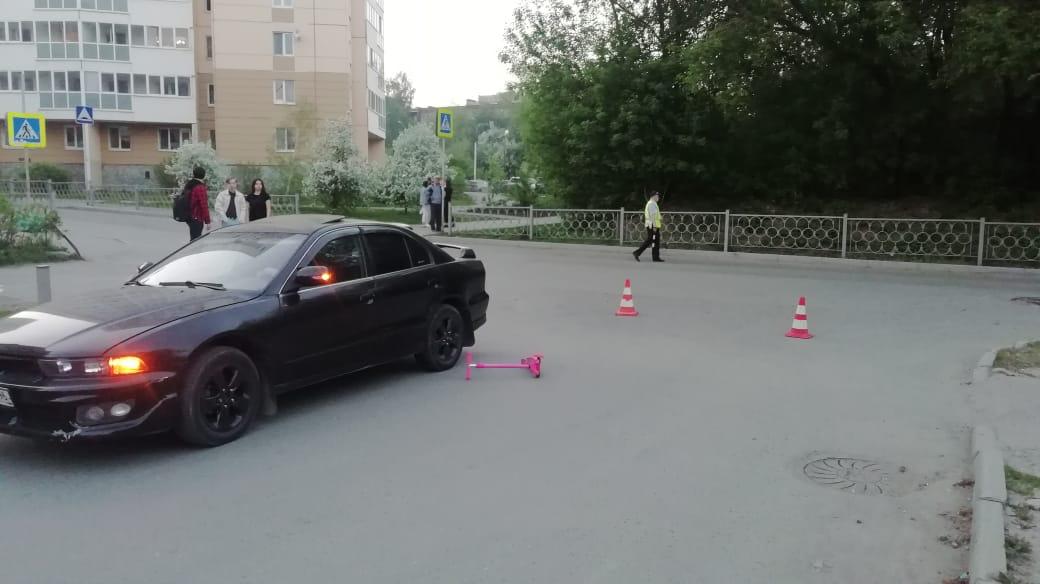 ДТП в Екатеринбурге
Водитель автомобиля «Ниссан» допустил наезд на 9-летнюю девочку -пешехода, которая перебегала 6-полосную проезжую часть дороги проспекта Космонавтов в неустановленном месте перед близко идущими транспортными средствами, слева направо по ходу движения автомобиля.  В результате ДТП девочка погибла. Ребенок после прогулки возвращался домой и решил сократить путь.
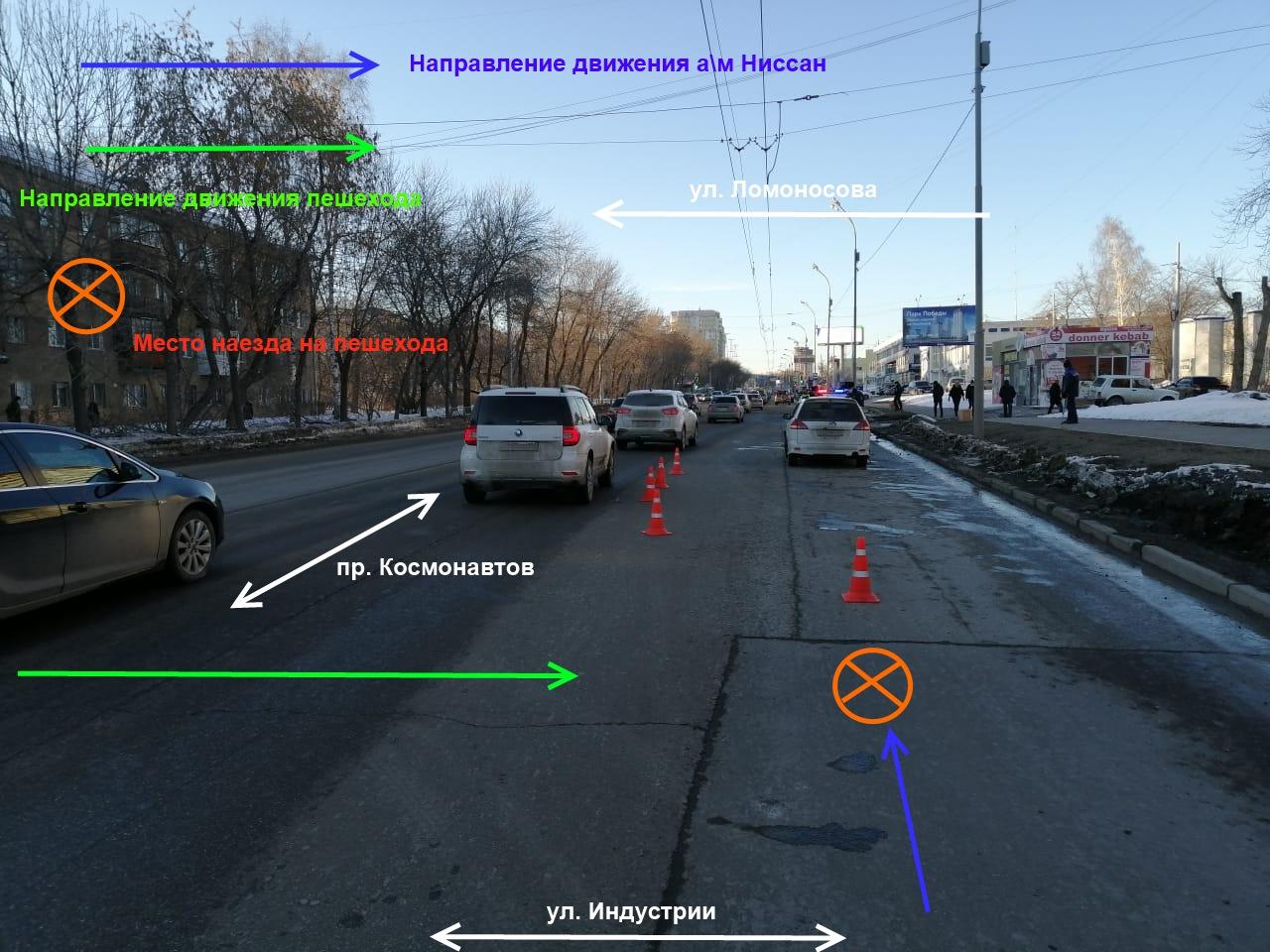 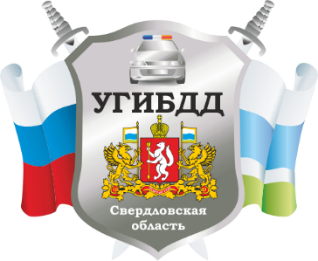 Примеры ДТП с участием детей
ДТП в Екатеринбурге
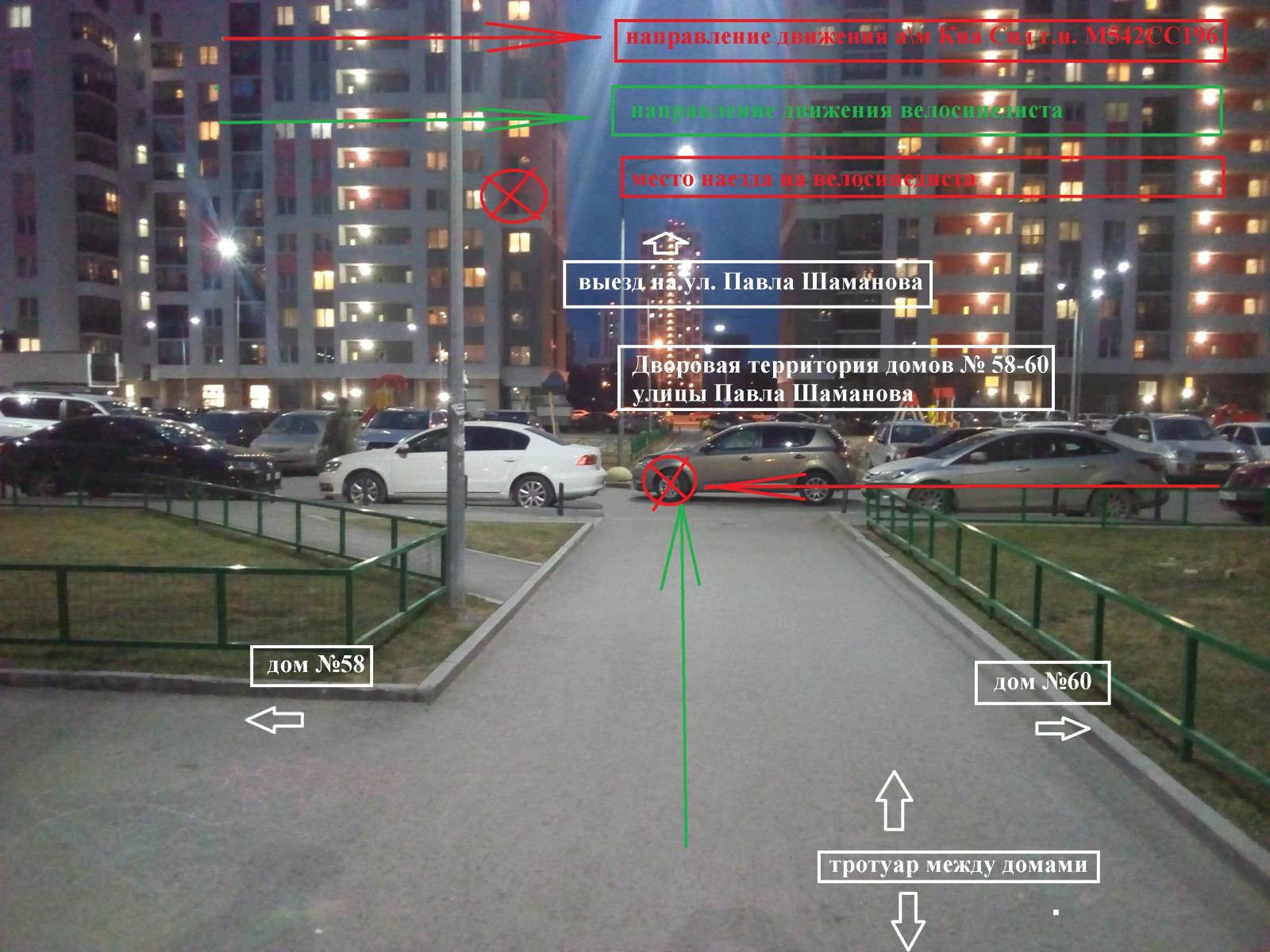 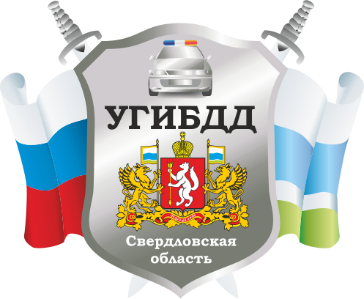 Нередки случаи, когда на одежде пешеходов отсутствуют световозвращающие элементы. 
Очень важно родителям предусмотреть размещение на одежде и аксессуарах световозвращающих элементов, которые сделают пешехода – вашего ребенка, 
заметнее на дороге с большего расстояния
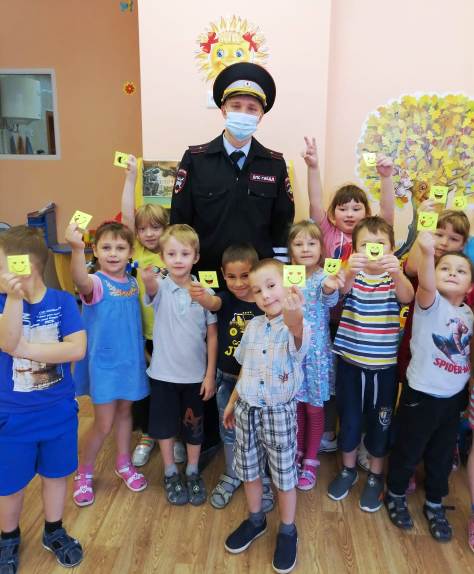 ДТП в Екатеринбурге
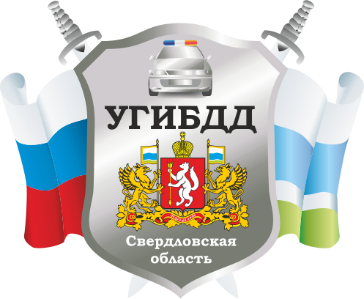 В наши дни для многих детей стали доступны средства индивидуальной мобильности - электросамокаты, гироскутеры, моноколеса, сигвеи и т.п.

При катании на них и велосипедах обязательно спешиваться при переходе дороги, в целях минимизирования травм (даже при падениях) использовать защитную экипировку 
(шлем, налокотники, наколенники). 
Родителям следует обговорить с ребенком предельную скорость для передвижения научить ребенка сохранять безопасную дистанцию до людей, объектов и предметов 
во избежание столкновений и несчастных случаев. 
Родители должны запретить детям кататься на дорогах общего пользования, пользоваться мобильным телефоном или иными техническими приспособлениями во время движения, слушать музыку в наушниках.
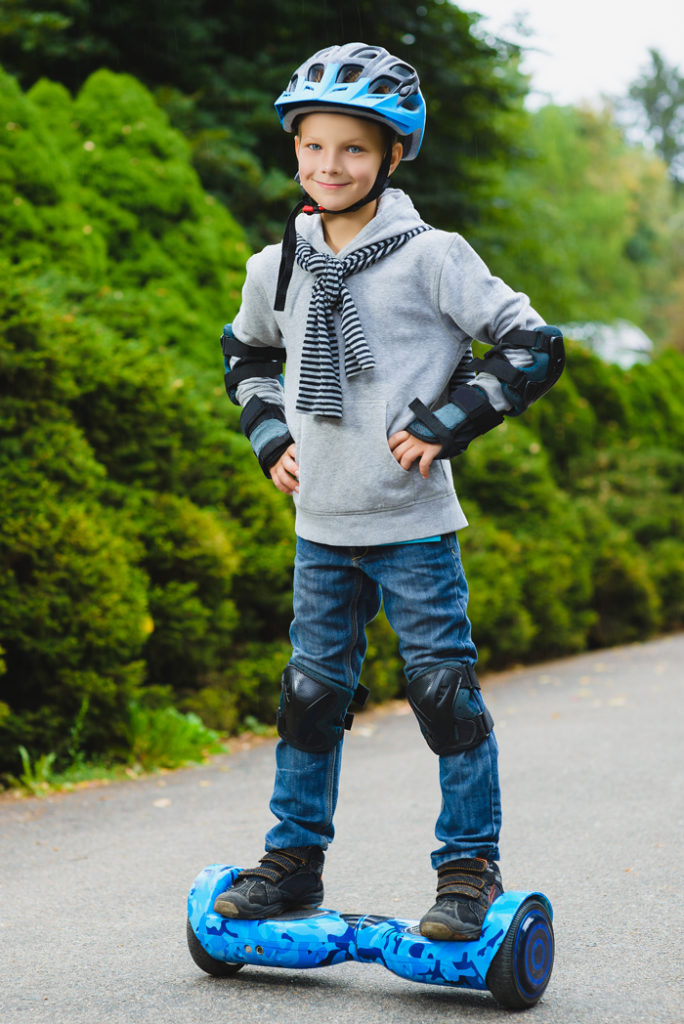 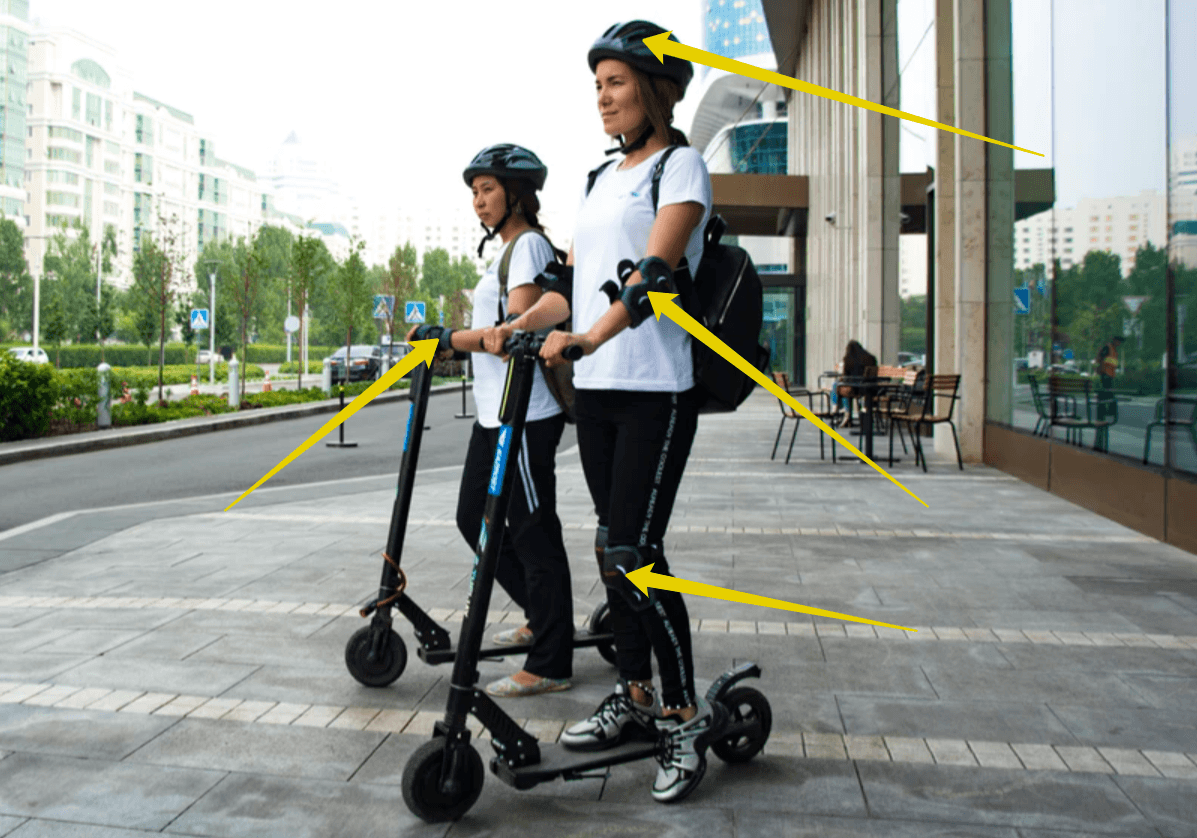 ДТП в Екатеринбурге
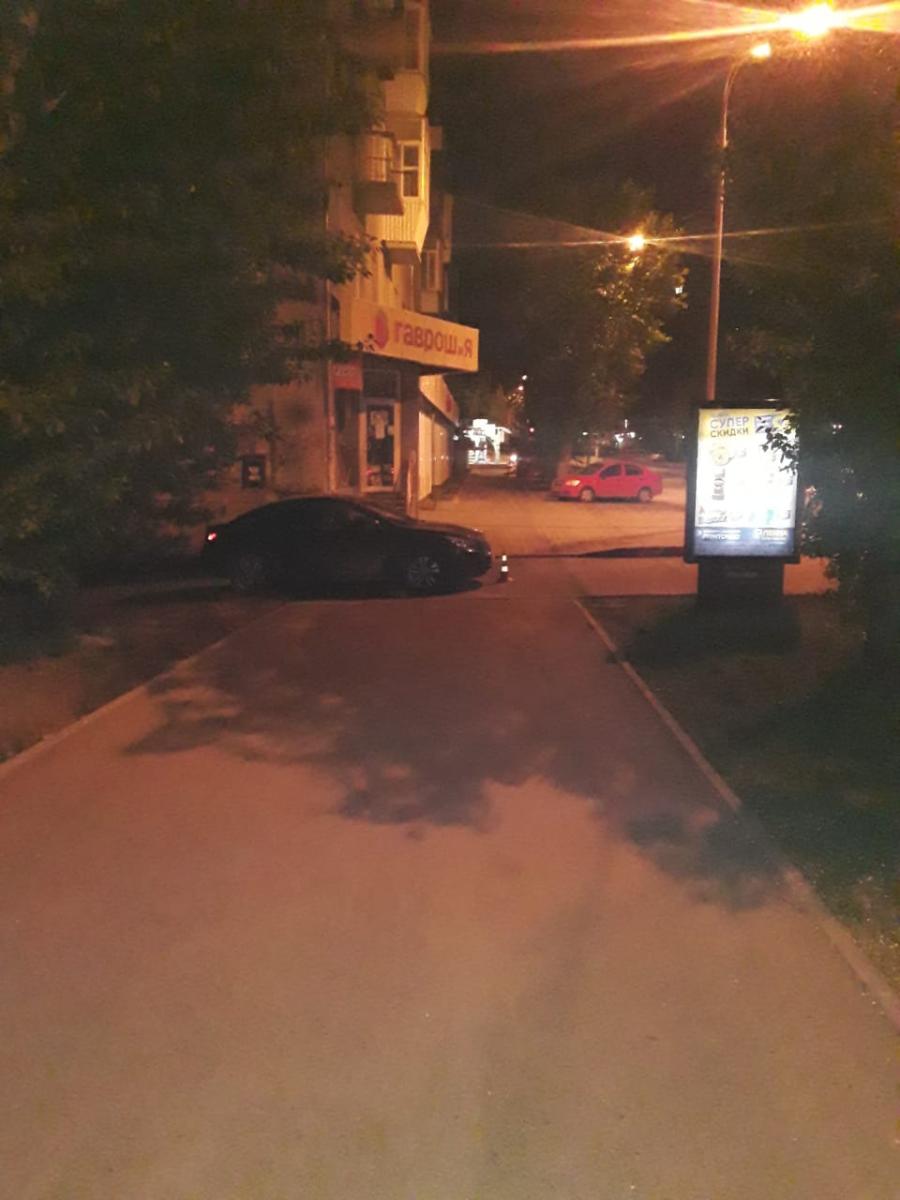 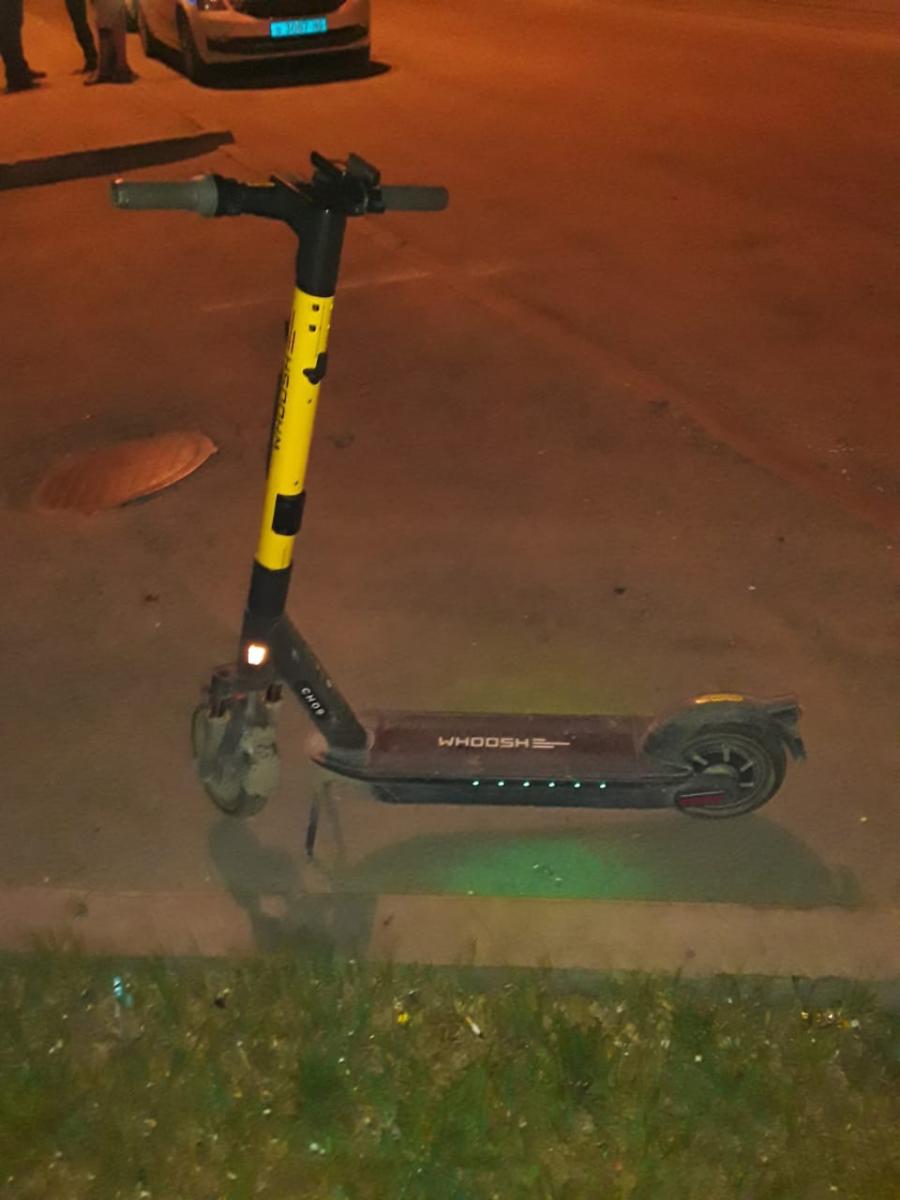 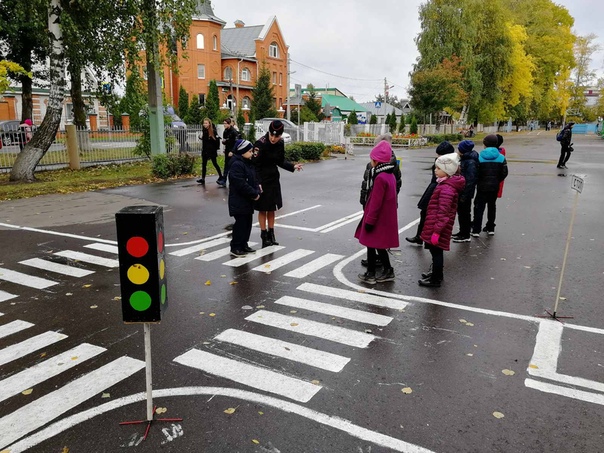 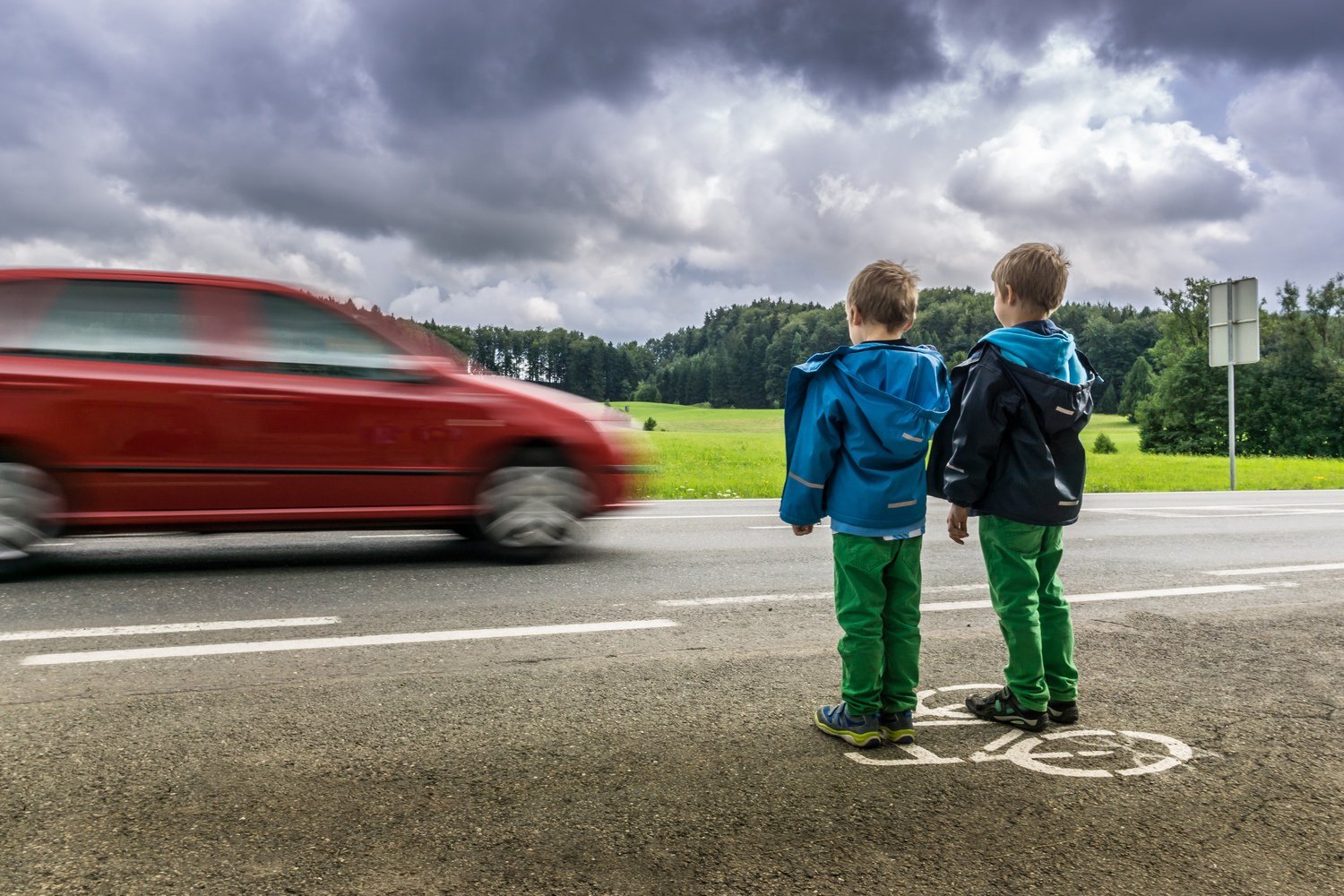 РОДИТЕЛИ, УЧИТЕ ДЕТЕЙ ПРАВИЛЬНО И БЕЗОПАСНО
ПЕРЕХОДИТЬ ДОРОГУ!
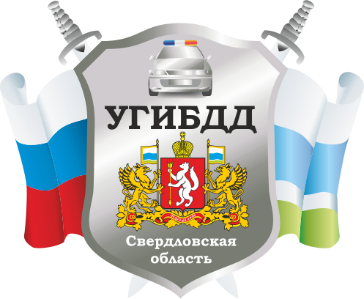 Спасибо за внимание!